2D ekkokardiografi
1
2D ekkokardiografi
[Speaker Notes: af Kim Munk og Ole May]
Ultralyd
λ: bølgelængde
Amplitude
Udbredelse af trykbølger gennem et medie
Beskrives ved frekvens, bølgelængde og amplitude (styrken)
Ultralyd-hastigheden afhænger af mediet
I blødt væv er hastigheden ca. 1540 m/s
Fedt (1440 m/s)
Muskel (1540 m/s) 
Blod (1570 m/s)
Afstand
Ultrallyd-hastighed  i mediet
Ultralydens frekvens
2
2D ekkokardiografi
Hvorfor ultralyd – hvorfor ikke bare lyd?
Hørbar lyd (16 Hz-16 kHz)
Diagnostisk ultralyd: 2-10 mHz
Lang bølgelængde (λ): 0.10 m til 96 m i væv (c=1540 m/s)
Lav opløsning
Høj penetrans
Høj diffraktion (bevæger sig i alle retninger)
Kort bølgelængde (λ): 0.77 mm til 0.15 mm i væv (c=1540 m/s)
Høj opløsning
Lav penetrans
Lav diffraktion, opfører sig lig elektromagnetiske bølger og kan udsendes ensrettet
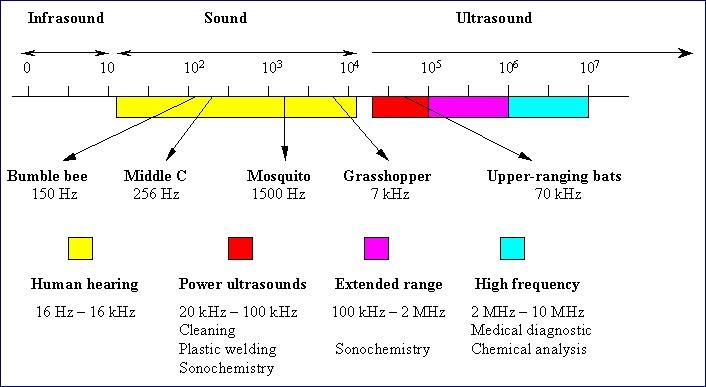 Ultralyd kan pga. den korte bølgelængde udsendes som en fokuseret/ensrettet lydbølge
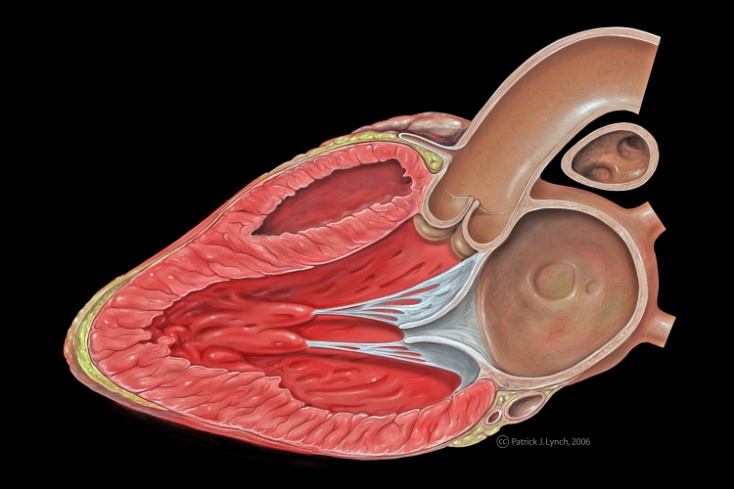 3
2D ekkokardiografi
Ultralyd til billede - Transduceren
En matrix af piezoelektriske krystaller skaber trykbølger når der sendes strøm igennem. 

Ved sekventiel aktivering (phased array) styres ultralyd-retningen elektronisk og der udsendes fokuserede ultralydsbølger (skannelinier). Tidligere foregik dette ”sweep” mekanisk. 

Krystalmatrix fungerer samtidig som modtager og skaber elektrisk spænding når reflekterede bølger modtages.
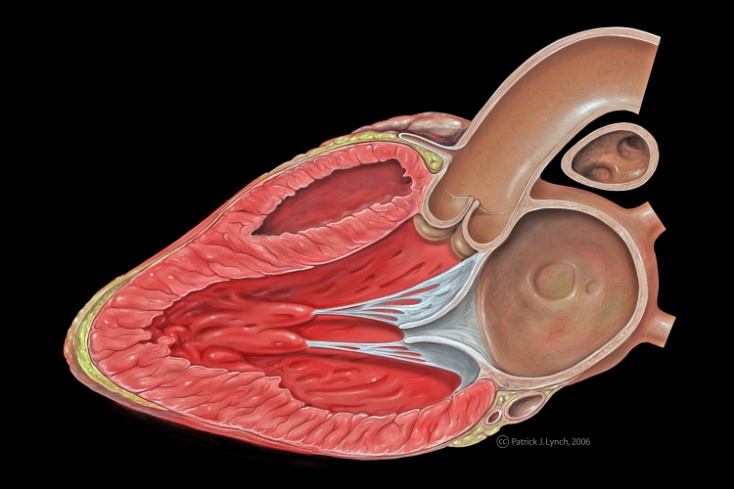 4
2D ekkokardiografi
Fra ultralyd til billedeGenerelt
Apparatet udsender pulser af ultralyd

Forsinkelsen fra afsendelse til modtagelse bruges til at bestemme reflektors dybde

Tidsintervallet, hvor der lyttes før næste impuls udsendes, bestemmer hvor dybtliggende strukturer der kan fremstilles
 
Amplituden af den reflekterede lyd (ekkointensiteten) afhænger af:

Strukturens refleksionsevne

Afstanden fra transduceren
reflektor
reflektor
reflektor
5
2D ekkokardiografi
Ultralyd til billede – M mode
Monodimensional billeddannelse. Anatomiske strukturer afbildes som funktion af tidsaksen

Høj tids-opløsning. God til at skelne tidsmæssige hændelser

Anvendtes tidligere rutinemæssigt ved udmåling af ve. ventrikel dimensioner. I dag anbefales det at måle på 2D billederne. Bruges ved måling af mitral-septal afstand og TAPSE
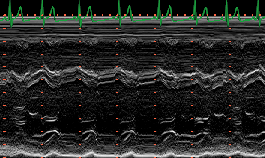 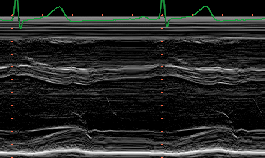 50 mm/s
10 mm/s
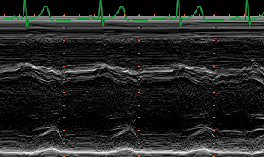 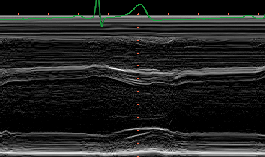 25 mm/s
100 mm/s
Tidsopløsning, regneeksempel
Ved en dybde på 0.1 m er lydens rejselængde frem og tilbage 0.2 m

Puls repetitions interval = 0.2 m/1540 m/s ≈ 0.00013 s

Puls repetitions frekvens (PRF)= 1/0.00013 = 7700 pulse pr. sekund

D.v.s. ved M-mode med max dybde på 10 cm er den teoretiske tidsmæssige opløsning 0.14 ms (7250 frames/s )
6
2D ekkokardiografi
Ultralyd til billede – 2D
2D billedet opstår ved fusion af mange tætliggende skanne-linjer som optages enkeltvist i hurtig rækkefølge
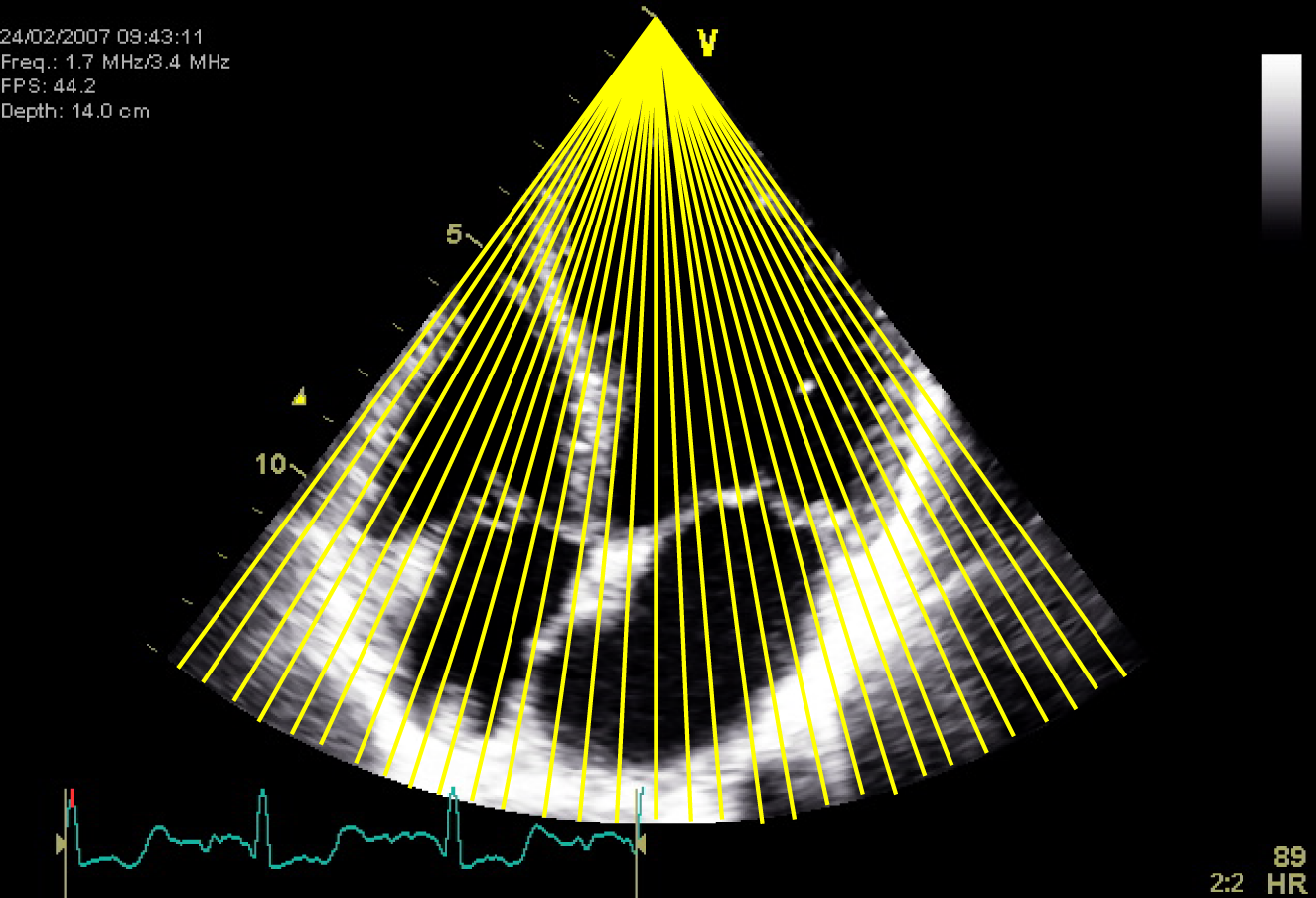 7
2D ekkokardiografi
Disse skanne-linjer ses!
8
2D ekkokardiografi
2D - aksial opløsning
Evne til at skelne 2 strukturer der ligger over og under hinanden i ultralydens udbredelsesretning

Afhænger som det vigtigste af bølgelængden, λ (kort bølgelængde, høj opløsning)

D.v.s. høj transducerfrekvens giver høj aksial opløsning ….

Men!
Ultralydens penetrationsevne aftager med stigende transducerfrekvens 

Dæmpningen er 0.5-1 dB/MHz/cm

Transducerfrekvenser
TTE børn 5-7 MHz
TTE normale voksne 3½ MHz
TTE kraftige voksne 2½ MHz
TEE 5-7 MHz
TEE giver altså ikke bare mulighed for at ”se hjertet tættere på”. Det giver også en bedre opløsning.
9
2D ekkokardiografi
2D - lateral opløsning
Evnen til at skelne to strukturer der ligger tæt side om side i et plan vinkelret på ultralydens udbredelsesretning
Afhænger i det væsentligste af tætheden af skanne-linjerne som øges ved
at mindske sektorvinklen
at mindske dybden
at mindske framerate

Bestemmes også af 
transducer design og teknik
placering af fokuspunkt
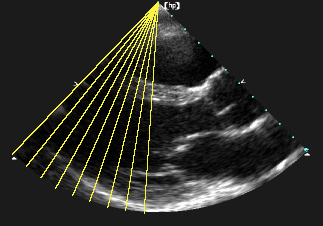 10
2D ekkokardiografi
2 D - tidsmæssig opløsning
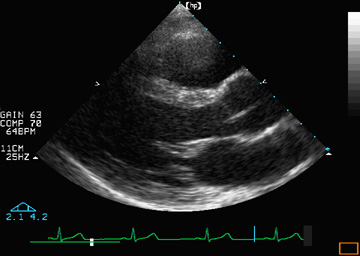 Når frame rate øges, mindskes den laterale opløsning, hvis ikke dybden eller sektoren reduceres
Billedfrekvensen (frame rate) fremgår af 
skærmbilledet og opgives i Hz (billeder/sek.).
11
2D ekkokardiografi
Framerate - eksempler
12
2D ekkokardiografi
Transducer bevægelser
Flytte
Rotere
Vippe
Kippe
Bevægelse omkring transducerens længdeakse
Ændre placering af transducerens kontaktflade
Bevægelse omkring kontaktfladens længdeakse
Bevægelse omkring kontaktfladens tværakse
Beskrivelse af bevægelse angives i forhold til sektoren. F. eks. vipper man apikalt, når man i SAX går fra mitralplan til papillærmuskelniveau. Strukturer ved transducerens markørside vises i skærmens højre side
13
2D ekkokardiografi
Forberedelse
Lejring af patienten
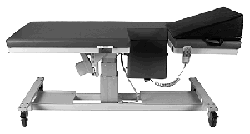 Venstre sideleje, tæt på kanten af lejet, og apex ved udskæringen

Hovedet støttes godt af pude, venstre hånd under kind, højre langs siden 

EKG elektroder påsættes

Undersøgelse foregår fra højre eller venstre side
Leje med udskæring til transduceren sikrer at denne uhindret kan bevæges rundt ved hjertets apex
14
2D ekkokardiografi
Standard projektioner
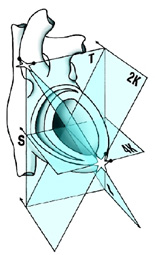 Parasternale
Længdesnit (PLAX)
Tværsnit (SAX)
Aorta-niveau
Mitral-niveau
Chorda-niveau
Papillærmuskel-niveau
Apikale
Længdesnit (APLAX)
2 kammer (2K)
4 kammer (4K)
Subcostale
Længde
Tværsnit
Suprasternale
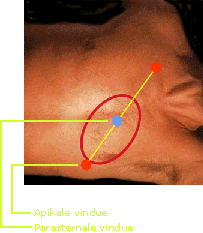 15
2D ekkokardiografi
Standard projektioner
Parasternalt længdesnit (plax)
Transduceren placeres i det parasternale vindue med længdeaksen svarende til hjertets længdeakse

Markøren skal pege mod midten af højre clavicula, således at basis cordis afbildes i skærmens højre side

Lodlinien skal falde vinkelret på septum og bagvæg
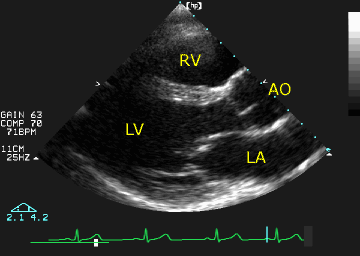 16
2D ekkokardiografi
Standard projektioner
Parasternal Længdesnit
(PLAX)
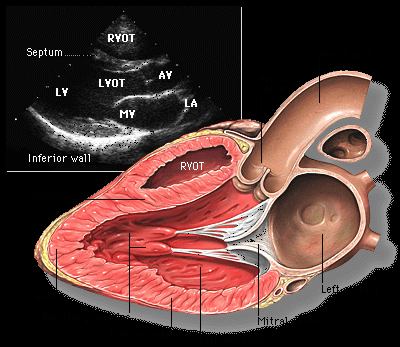 17
2D ekkokardiografi
Standard projektioner
Fejlkilder ved fremstilling af PLAX

Transduceren placeret for lateralt 

Venstre ventrikels længdeakse peger opad mod venstre.

Lodlinien falder ikke vinkelret på septum.

Rotation til SAX vil give skrå snit gennem venstre ventrikel.
18
2D ekkokardiografi
Standard projektioner
Fejlkilder ved fremstilling af PLAX

Rotationsfejl i forhold til længdeakse

Der fremstilles et falsk apex, hvorved ve. ventrikel fremstår forkortet. 

Ved korrekt roteret PLAX vil apex ikke ses
19
2D ekkokardiografi
Standard projektioner
Fejlkilder ved fremstilling af PLAX

Vinkelfejl i forhold til venstre ventrikels længdeakse 

Venstre ventrikels diameter er falsk reduceret p.g.a. excentrisk placering af snitplanet i forhold til den maksimale diameter
20
2D ekkokardiografi
Standard projektioner
Parasternalt tværsnit (SAX)

 Start med korrekt PLAX. Lodlinien skal gå vinkelret på septum og gennemskære mitralklappens chordae svarende til spidsen af forreste mitralflig.   
 Roter tranduceren 90° med uret. Brug evt. i starten begge hænder, hvor den ene sørger for at fiksere vinkel og position på brystvæggen.

 Hvis transducer-placering og retning ikke har ændret sig under rotationen vil man nu se et SAX på chorda-niveau.
21
2D ekkokardiografi
Standard projektioner
Parasternalt tværsnit
Aortaniveau
22
2D ekkokardiografi
Standard projektioner
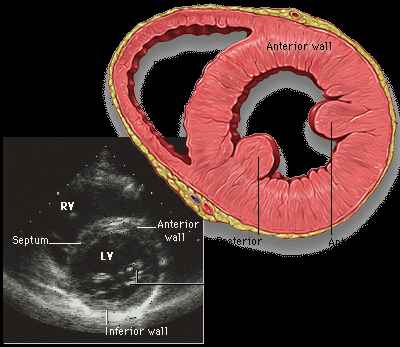 Parasternalt tværsnit
Mitralklapsniveau
23
2D ekkokardiografi
Standard projektioner
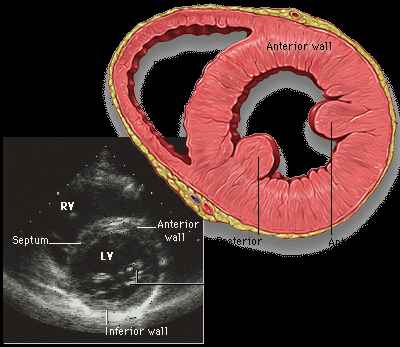 Parasternal tværsnit
Papillærmuskelnivau
24
2D ekkokardiografi
Standard projektioner
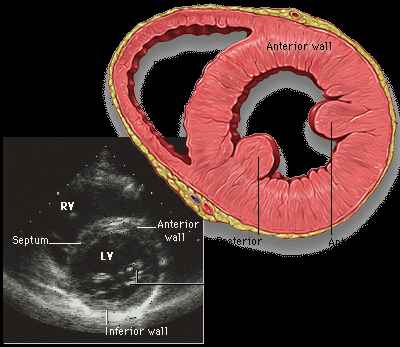 Parasternalt tværsnit
Hø. ventrikels udløbsdel + a. pulmonalis
Saddel-embolus i a. pulmunalis delingssted
25
2D ekkokardiografi
>90°
<90°
Fejlkilder ved fremstilling af SAX
Rotationsfejl 

Hvis transduceren overroteres (>90°) vil venstre ventrikel fremstå oval mod højre






Hvis transduceren underroteres (<90°) vil venstre ventrikel fremstå oval opad mod venstre
26
2D ekkokardiografi
Standard Projektioner
Apikal 4 kammer
(Ap4K)
Transduceren ved ictus cordis. Markøren pegende mod venstre bageste axillærfold. Transduceren vippes så  sigtelinien rammer et punkt 4-5 cm under sternums venstre kant
  
Lodlinien skal svare til venstre ventrikels længdeakse
27
2D ekkokardiografi
Standard projektioner
Apikalt ”5-kammer” (Ap5K)

I det såkaldte apikale 5-kammer billede fremstilles aorta sammen med de fire kamre. 

Start med det apikale 4-kammer billede og vip transducerens sektor lidt anteriort.
28
2D ekkokardiografi
Ap4K - Hvad gik galt?
Ventrikelforkortning (eng. chamber foreshortening)
Tranducer ikke placeret lige over apex.

Herved fremstår en ventrikelvæg som et ”falsk apex”. 

Volumina bliver for små og vægbevægeligheden bliver svær at vurdere.
Skæv lodlinie
Apex er nu korrekt, men lodlinien falder posteriort i forhold til ventriklens lændeakse.

Atrierne fremstilles ikke, hvorimod sinus coronarius er tydelig.
29
2D ekkokardiografi
Standard projektioner
Modificeret apikalt 4-kammer (Mod Ap4K)

Fokus på højre ventrikel i 4-kammer billedet opnås ved at forskyde transduceren medialt i et plan vinkelret på venstre ventrikels længdeakse.
Patient med biventrikulært hjertesvigt. Med og uden colour Doppler over tricuspidalklappen
30
2D ekkokardiografi
Standard projektioner
Apikalt 2-kammer (Ap2K)

 Find det apikale 4-kammer billede.  
 I 4-kammer billedet skal lodlinien svare til venstre ventrikels længdeakse.  
 Roter ca. 60° mod uret.  
 Ved korrekt placeret transducer vil lodlinien fortsat svare til venstre ventrikels længdeakse og venstre atrium vil være velfremstillet.
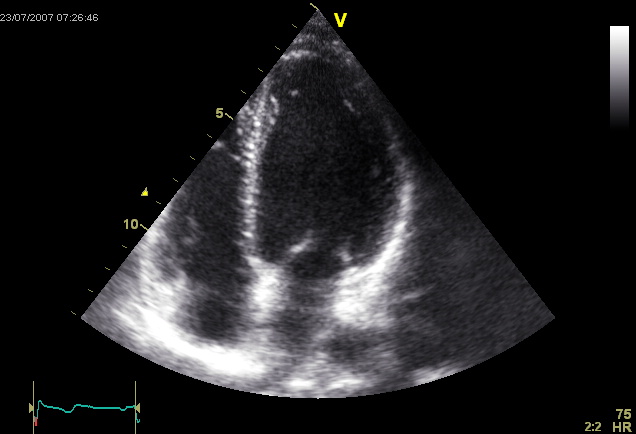 60º
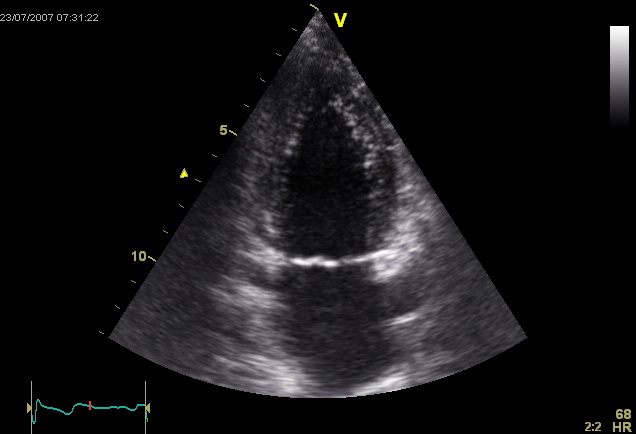 31
2D ekkokardiografi
Standard projektioner
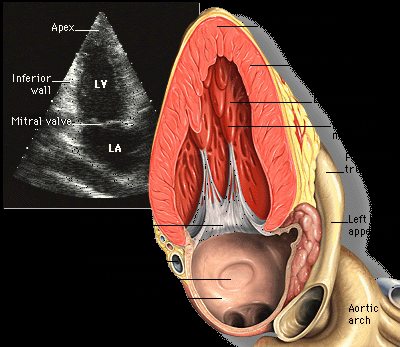 Apikalt 2-kammer
32
2D ekkokardiografi
Standard projektioner
Apikalt længdesnit (ApLAX)

 Find det apikale 2-kammer.  
 I 2-kammer billedet skal lodlinien svare til venstre ventrikels længdeakse.  
 Herefter roteres yderligere ca. 60° mod uret så venstre ventrikels udløbsdel og aortaklappen fremkommer i højre side af billedet.  
 Ved korrekt placeret transducer vil lodlinien fortsat svare til venstre ventrikels længdeakse og venstre atrium vil være velfremstillet.
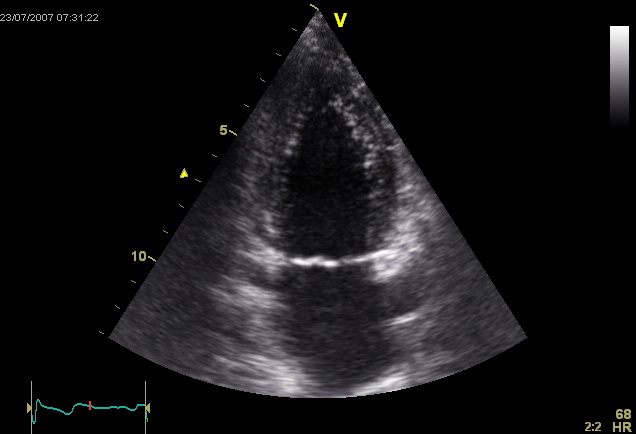 60º
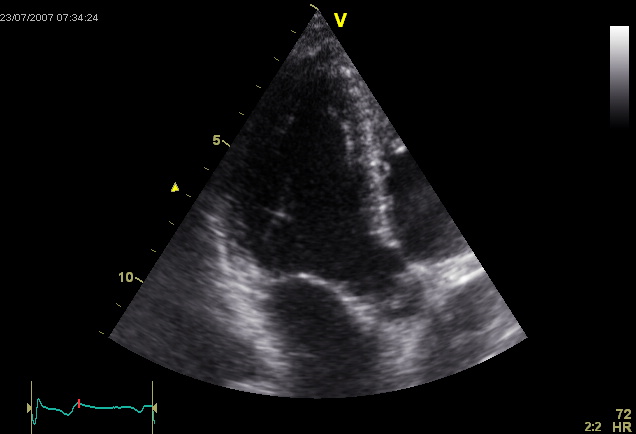 33
2D ekkokardiografi
Standard projektioner
Subcostale projektioner

Patienten lejres på ryggen med bøjede knæ
  
Transduceren places horisontalt højt i epigastriet med markøren pegende mod patientens venstre side.   
Ved kipning mod patientens venstre side fremstilles alle fire kamre.  
Ved kipning mod patientens højre side fremstilles højre atrium, leveren og vena cava inferior (VCI). 
Fra det subcostale 4-kammer billede roteres transduceren 90º mod uret - herved fremstilles ve. ventrikel i tværsnit og hø. ventrikels udløbsdel og tr. pulmonalis til højre i billedet.
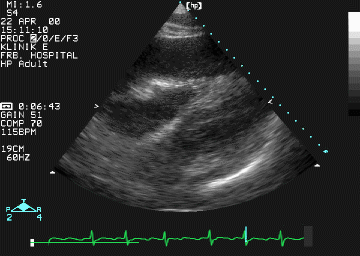 34
2D ekkokardiografi
Standard projektioner
Subcostalt 4-kammerbillede
Ofte godt indblik ved emfysem og ved respiratorbehandling
35
2D ekkokardiografi
Åbningsvinkel
Åbningsvinklen er afgørende for den laterale opløsning og billedfrekvensenAnvend den mindste vinkel, som netop viser den struktur der fokuseres på.
36
2D ekkokardiografi
Dybde
Anvend mindst mulige dybde, hvor alle strukturer af interesse ses i deres helhed. Mindre dybde giver flere detaljer (bedre signal støjforhold, bedre lateral opløsning og højere billedfrekvens)
37
2D ekkokardiografi
2D gain
Dæmp lyset i lokalet
Juster overall gain så strukturerne fremstår klare og tydelige Hvor der kun er blod bør der som udgangspunkt være sort Brug regional gain til at fremhæve/nedtone de enkelte områder  
Hvis der er problemer med kantdetektionen kan man forsøge at reducere compress. Dette øger kontrasten, men reducere detaljerne
Tilpas
For meget
For Lidt
Compres Reduceret
38
2D ekkokardiografi
Regional gain
Time Gain Controle, TGC
Lateral Gain Controle, LGC
Sektordybden inddeles i zoner hvor gain kan justeres individuelt
Sektorvinklen inddeles i zoner hvor gain kan justeres individuelt. Ikke tilgængelig på alle maskiner
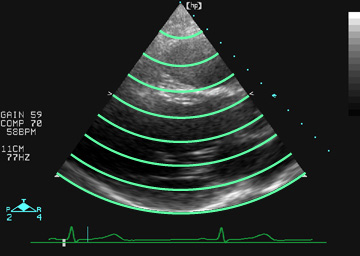 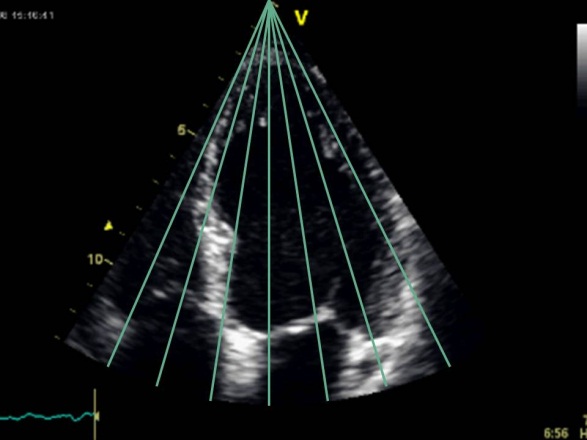 Bruges til at nedtone overbelyste områder og fremhæve underbelyste områder
39
2D ekkokardiografi
Zoom
Bruges ved studier af mindre strukturer, f.eks. Klapper
Volumenbelastet ventrikel ved svær aortainsufficiens i bicuspid klap
-Aktiver Zoom og juster størrelse og position af vinduet
Zoom bedrer ikke opløsningen, men muliggør en mere præcis udmåling af afstande.
40
2D ekkokardiografi